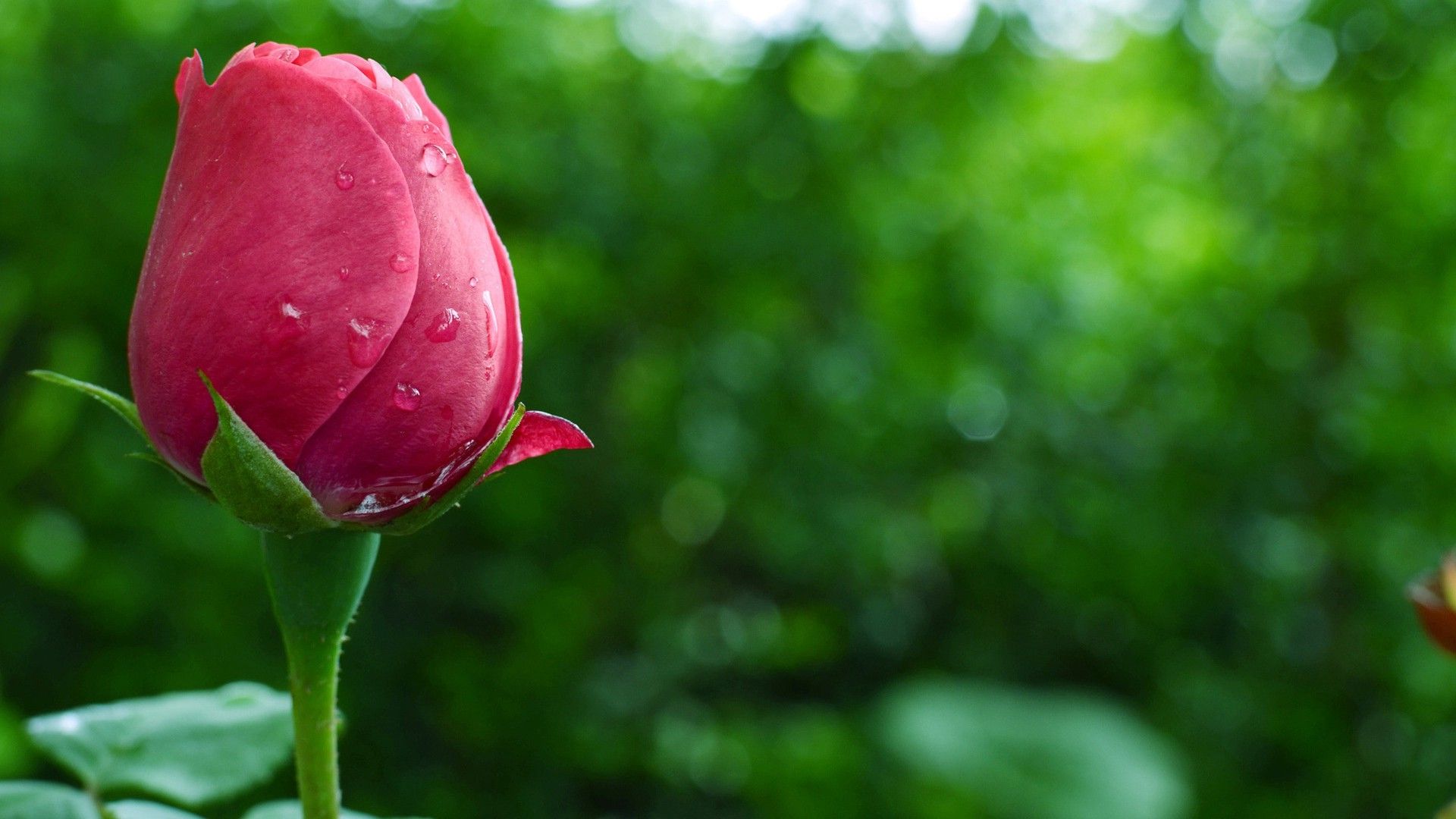 It’s my pleasure to welcome you.
[Speaker Notes: As this section of grammar needs extensive practice , teachers are requested to add anything extra as suits the class.]
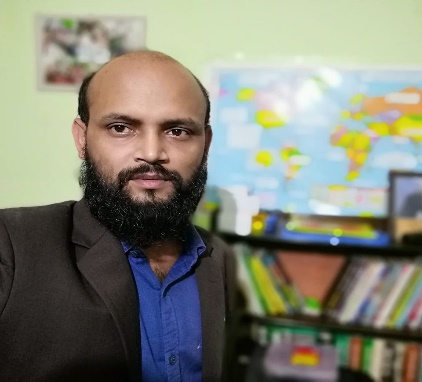 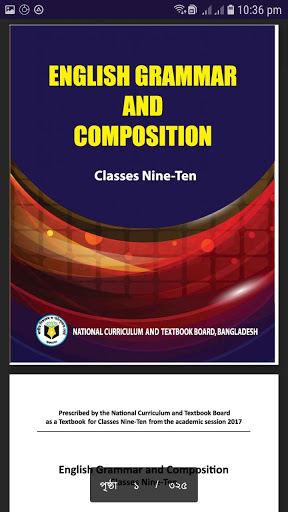 Nurul Aziz		
Assistant Teacher 
Krishnakumari City Corporation Girls’ High School,
Nandankanan, Chittagong
E mail : naziz13.na@gmail.com
Mobile : 01843773924
English Grammar and Composition
Class IX
Time : 45 Minutes
Date : 16/03/2020
Dear students what do you mean by following sentences?
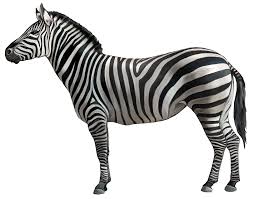 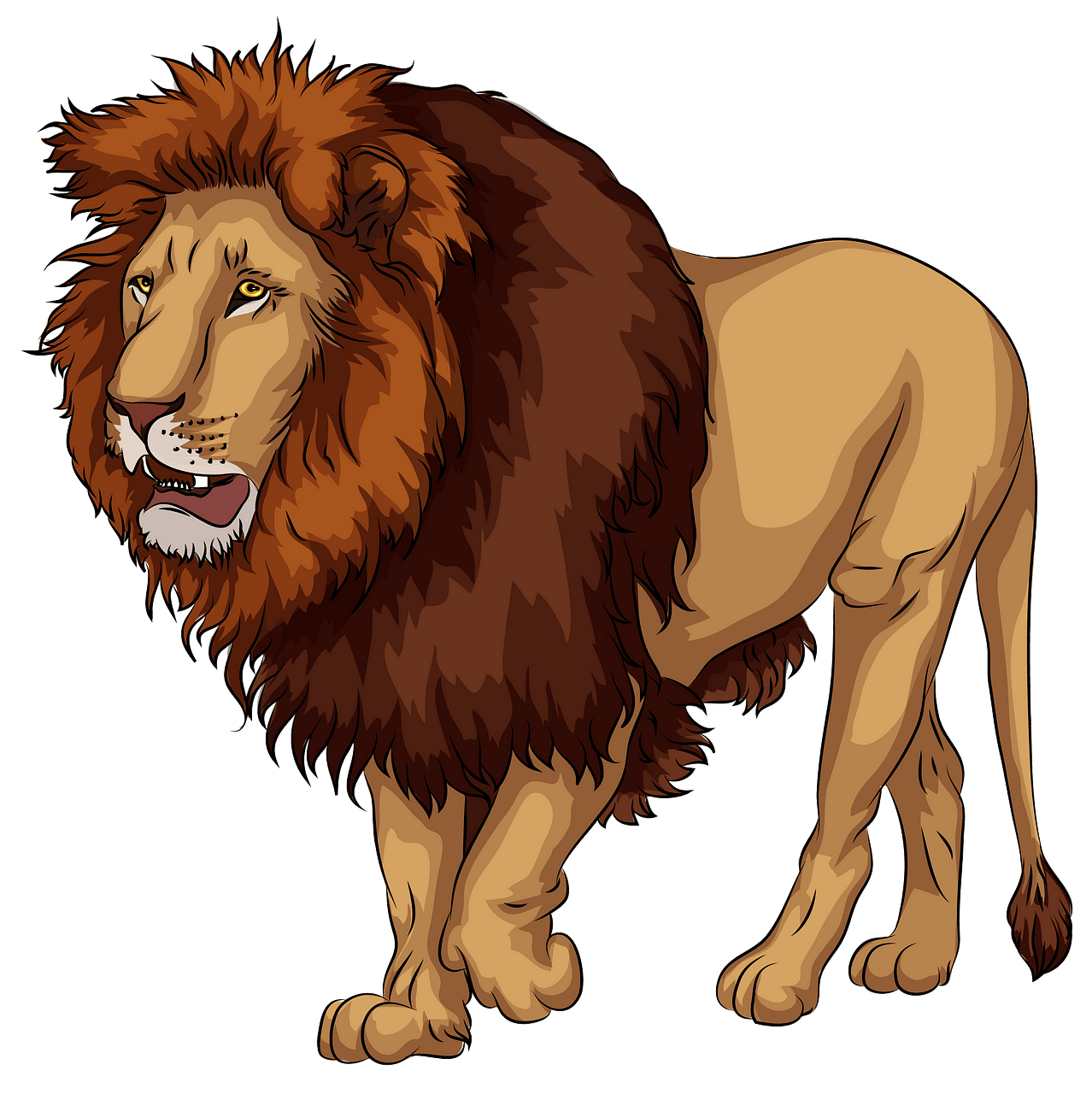 A lion is stronger than a zebra.
A zebra is not as strong as a lion.
They are degrees of comparison.
Our today’s lesson is..
Degrees of Comparison
Learning Outcomes
After the end of the lesson students will be able to

Tell about the types of degrees.
Change degrees without changing the meaning.
Use degrees correctly
Find out mistakes in sentences.
Degrees of Comparison
Comparison can be made using the three forms of the adjective.

Positive
Comparative
Superlative
Positive Degree
It is used when no comparison is made.

It is a tall building.
Apple is sweet to taste.
Mina is a nice girl.
Comparative Degree
It is used when two things (or two sets of things) are compared.
This building is taller than any other building.
Apple is sweeter than pear.
Mina is nicer than most other girls in class .
Superlative Degree
It is used when more than two things are compared.

This is the tallest building.
Apple is the sweetest fruit.
Mina is one of the nicest girls in the class.
Individual Work
Transform the following sentences as directed.
He is better than any other boy.
1.He is a good boy. (Comparative)
Very few cities are as polluted as Dhaka.
2. Dhaka is one of the most polluted cities. (Positive)
3. Canada is colder than Bangladesh. (Positive)
Bangladesh is not as cold as Canada.
4. No other country is as beautiful as Bangladesh (Com.)
Bangladesh is more beautiful than any other country.
5. Bashir is smarter than most other boys. (Sup)
Bashir is one of the smartest boys.
[Speaker Notes: For matching the answer , trigger animation has been used. Honourable teachers are requested to note this.]
List of Degrees of Comparison By adding ‘er’ and ‘est’
List of Degrees of Comparison By adding ‘r and ‘st’
List of Degrees of Comparison by deleting the final ‘y’ and adding ‘ier’ and ‘iest’
List of Degrees of Comparison by doubling the final consonants
List of Degrees of Comparison by using more and most
List of Degrees of Comparison Irregular Comparisons
Changes in Degrees of Comparison
Here more than two persons or places or things are compared. Matchless comparisons are of this type:
Pair Work
Transform the following sentences as directed.
Karim is more courageous than most other boys.
1. Very few boys are as courageous as Karim . (Comp.)
The fox is the most cunning animal.
2. No other beast is as cunning as the fox. (Super.)
3. Bangladesh is a brave nation. (Comparative)
Bangladesh is braver than any other nation.
4. Salt is as important as sugar. (Comparative)
Sugar is not less important than salt.
5. Iron is harder than silver (Positive).
Silver is not as hard as iron.
Changes in Degrees of Comparison
Here more than two persons or places or things are compared. Generally this type is in plural form:
Changes in Degrees of Comparison
Here only two persons or places or things are compared. For this type, there is no superlative form:
Comparisons and Contrasts
When we compare two objects, persons, qualities, degrees etc. that are some respects equal, we may use the comparison of equality. 

This is formed by the use of as... adjective / adverb... As

Your family is as large as mine.
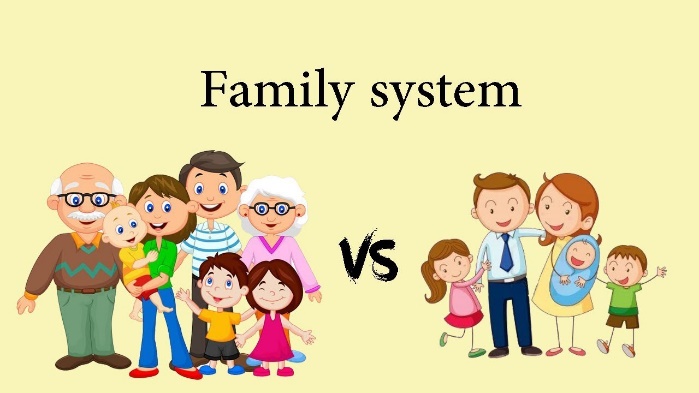 Comparisons and Contrasts
When we compare unequal subjects, we may use the comparative degree of the adjective or adverb with than

His new book is more interesting than his earlier books.
Comparisons and Contrasts
In some adverbial clauses of comparison both subject and verb are dropped.

He is more shy than (he is) unsocial.


Some people think more about their rights than (they do) about their duties.
Comparisons and Contrasts
Comparison and contrast are also expressed by the use of the...the...with comparatives.

The sooner you start, the sooner you’ll finish.


The more he read, the less he understood.
Group Work
Transform the following sentences as directed.
Bangladesh is more beautiful than any other country.
1. Bangladesh is a beautiful country.(Comparative)
Chattogram is cleaner than all other cities.
2. Chattogram is the cleanest of all cities. (Comparative)
3. No other all-rounder is as great as Shakib.(Sup.)
Shakib is the greatest all-rounder.
4. Samin is the most brilliant students in the class. (Pos.)
No other student in the class is as brilliant as Samin.
5. Gold is more brighter than any other metals.
No other metal is as bright as gold.
Evaluation
Transform the following sentences as directed.
England is not as hot as Paris.
1. Paris is hotter than England. (Positive)
Kamal is as wise as Jamal.
2. Kamal is not less wise than Jamal. (Positive)
3. Teaching is nobler than any other profession. (Sup.)
Teaching is the noblest profession.
4. Honesty is the best policy. (Positive)
No other policy is as good as honesty.
5. The Fizz is the best bowler in Bangladesh. (Comp.)
The Fizz is better than any other bowler in Bangladesh.
Home Work
Transform the following sentences as directed.
1. They Japanese are more industrious than most other nations. (Superlative)
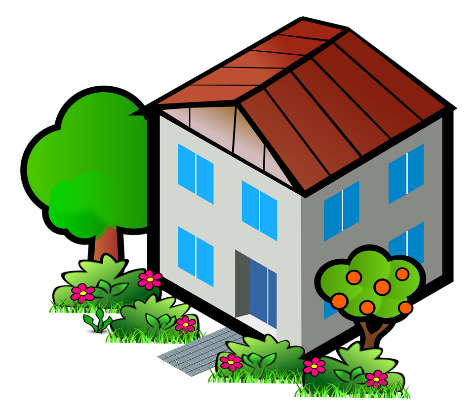 2. Cox’s Bazar is the longest sea beach in the world. (Comparative)
3. He is not as bad as his friend. (Comparative)
4. Egg contains more protein than other food. (Positive)
5. Winter is the coldest season in Bangladesh.(Comparative)
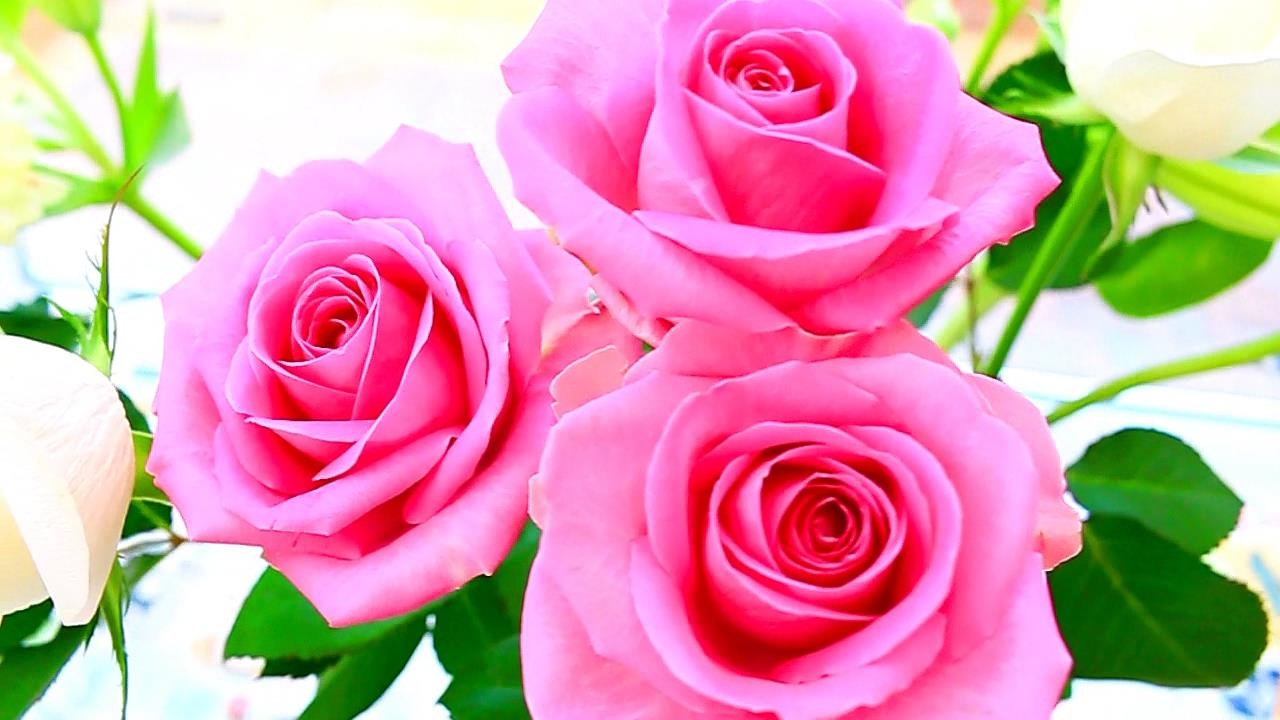 Thank you for your attention.